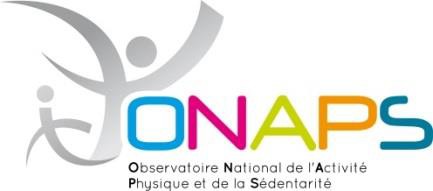 MOTIVATION (BREQ-2 VERSION COURTE)
Nous voudrions connaitre tes motivations quand tu fais des activités physiques, c’est-à-  dire, pourquoi tu fais une activité physique ou des exercices physiques. Réponds à chacune  des questions en entourant le chiffre qui correspond le mieux à ce que tu penses.
Référence questionnaire : Markland D, Tobin V (2004). A modification to the behavioural regulation  in exercise questionnaire to include an assessment of amotivation. Journal of Sport and Exercise  Psychology, 26(2), 191-196.